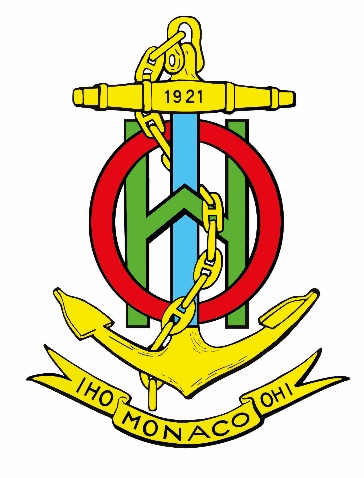 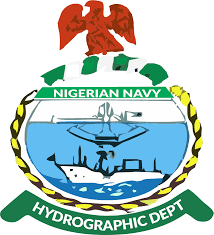 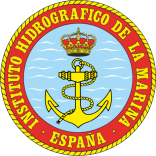 CHAIRMAN´S REPORT

15th Conference of the Eastern Atlantic Hydrographic Commission (EAtHC)
15th Conference of EAtHC, Lagos, Nigeria, 17 – 19 October 2018
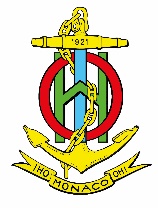 2
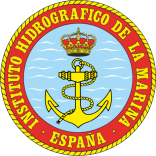 MAIN SUBJECTS
Period: Since October 18-20, 2016. General Characteristics of the region- Region G /  NAVAREA II area. - Charting is not completely satisfactory. - Necessary development of hydrographic capacity 	6 coastal states as members	9 associate members 	11  observers.
15th Conference of EAtHC, Lagos, Nigeria, 17 – 19 October 2018
[Speaker Notes: PERIOD: This report covers the activities of this Commission since its conference in Cádiz in October 18-20, 2016. General Characteristics of the regionThe area covered by the work of the Commission coincides with charting region G and NAVAREA II area. Hydrography and nautical charting of the region are not completely satisfactory. The development of hydrographic capacity is a priority for this region. Nowdays, there are six coastal states as members: Cameroon, France, Morocco, Nigeria, Portugal, Spain; Benin, Cabo Verde, Congo, Côte d'Ivoire, Guinea, Guinea-Bissau, Mauritania, Senegal, Togo as associate members, and Angola, Democratic Republic of the Congo, Equatorial Guinea, Gabon, Gambia, Ghana, Liberia, São Tome and Principe, Sierra Leone, UK, USA as observers. Zero Candidatures have received to become a member or associate member. As the last Chairman, Captain Aguilar, told me to the observers, please think you about to sign up the statutes. Seven coastal states have bilateral agreement or in progress with other states in the region.]
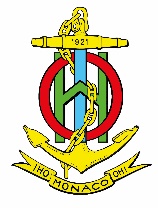 3
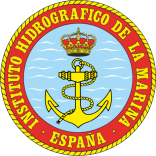 Main activities since the last conference
- NOV 16. Protocol of Amendments to the IHO Convention.  - Monaco APR 17. First session of the Assembly of IHO. - Monaco OCT 17. First meeting of the IHO Council (C-1).  - London OCT 18. Second meeting of the IHO Council (C-2).
15th Conference of EAtHC, Lagos, Nigeria, 17 – 19 October 2018
[Speaker Notes: The Protocol of Amendments to the Convention of the IHO was approved in 2005, and entered into force on November 8, 2016, 
 
In accordance with the revised governance structure that entered into force on 8 November 2016, the first session of the Assembly of the International Hydrographic Organization was held in the Rainier III Auditorium in Monaco, from 24 to 28 April 2017.  The Assembly replaces the International Hydrographic Conference.
 
The first meeting of the IHO Council (C-1) took place from 17 to 19 October 2017 in Monaco. The summary report of C-1, together with the list of decisions and actions arising from the meeting, are available from the Council in the IHO website.
 
The second meeting of the IHO Council (C-2) took place from 9 to 11 October 2017 at London. A brief report will be given during the Conference in accordance with the agenda.]
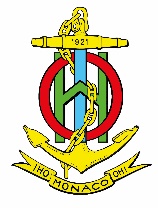 4
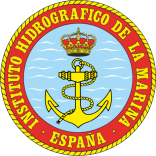 Main subjects of the First session of the Assembly
- Comprehensive review of the Strategic Plan. - IRCC. Use e-learning Capacity Building Strategy. - IRCC. Encourage use satellite derived bathymetry and risk assessment methodologies.  - Council.  Enable to approve the financial statements.
15th Conference of EAtHC, Lagos, Nigeria, 17 – 19 October 2018
[Speaker Notes: The Assembly agreed 30 decisions including the approval of the Work Programme and Budget of the Organization for the next three-year period. 

Main fact was the election of the Secretary-General and Directors for the forthcoming period: 

Dr Mathias Jonas (Germany) was elected as the next Secretary-General
Captain Abraham Kampfer (South Africa) was elected as a Director for the period 2017-2023.  
Director Mustafa Iptes (Turkey) was re-elected as a Director for the period 2017-2020. 

During the Assembly was selected the Chairs of Regional HCs to occupy seats on the Council allocated to their RHC. Spain is the representative state by EAtHC. 


- The Assembly tasked the Council to conduct a comprehensive review of the Strategic Plan and to provide a draft revised Plan, as appropriate, in time for the consideration of the 2nd ordinary session of the Assembly (A-2).  The Council established a working group for this discrete purpose.
 
- The Assembly directed the IRCC to take into account e-learning in the IHO Capacity Building Strategy and to consider using e-learning in its Capacity Building activities.
 
- The Assembly tasked the IRCC to encourage the Regional Hydrographic Commissions to consider using satellite derived bathymetry and risk assessment methodologies in uncharted or poorly charted areas
 
- Confirmed that the Council is empowered to approve the financial statements and any recommendations for the previous year and the budget estimates and the associated annual work programme for each forthcoming year.]
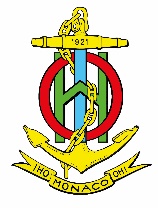 5
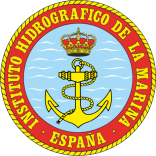 Main subjects of the 1st Meeting of the IHO Council
- Review general tasks and responsibilities of the Council.- Identify needs for clarification of the operational control of HSSC and IRCC.-  Establish the Strategic Plan Review Working Group (SPRWG).- Increase the capacity building support at the IHO Secretariat.- IRCC. Scope of the Crowd-Sourced Bathymetry Working Group.
15th Conference of EAtHC, Lagos, Nigeria, 17 – 19 October 2018
[Speaker Notes: The Council Members reviewed the general tasks and responsibilities of the Council.

The Council identified needs for clarification of the operational control of the subsidiaries, HSSC and IRCC, in view of their routine approval process for their respective proposals. During the Second Assembly, this matter will be resolve.

Council decided to establish the Strategic Plan Review Working Group (SPRWG) to conduct a comprehensive Plan and to provide a draft in time for the consideration of the 2nd Assembly. 

Propose increase the capacity building support at the IHO Secretariat through a recruitment of a new regular staff member.

- Council invited IRCC to consider enlargement of the scope of the Crowd-Sourced Bathymetry Working Group to develop liaison strategies with potential professional crowd source contributors.]
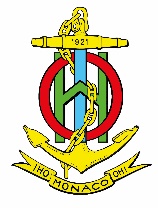 6
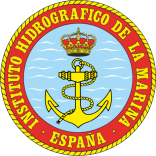 Others activities since the last conference
- Cooperation with the European Commission. - 9th and 10th IRCC meetings.- Canada NOV 17. 9th meeting HSSC.- Germany MAY 18. The 10th meeting HSSC.
15th Conference of EAtHC, Lagos, Nigeria, 17 – 19 October 2018
[Speaker Notes: Cooperation with the European Commission - the EU initiatives in the maritime sector have a growing influence on the hydrographic activity of member States. The IHO has recognized its importance under the MoU signed in 2012. France represent the - -Commission to this Working Group, and Portugal and Spain attended the last plenary session in Brussels, last Febrery.
 
About the INTER-REGIONAL COORDINATION COMMITTEE (IRCC) reports will be presented tomorrow in a specific report.
 
The 9th meeting of the Hydrographic Services and Standards Committee (HSSC) was hosted by the Canadian Hydrographic Service (CHS) last year, in November.  
 
The most significant item affecting HSSC was the task of adding an annex to IHO Resolution 2/2007 – Principles and Procedures for Making Changes to IHO Technical Standards and Specifications – providing guidance on the prosedure for conducting impact studies.  
 
The 10th HSSC meeting took place at the Leibnitz, Germany, in last May.
 
Based on the decisions made at HSSC-10, the main items to be reported to second council are:

-	The progress made on the work program for the top priority items selected by the IHO Council in 2017.
-	The status report on the revision process of IHO Resolution 2/2007 (Principles and Procedures for Making Changes to IHO Technical Standards and Specifications) which includes a new review cycle for working groups and project teams for the development phase of Product Specifications and an annex providing some guidance on the conduction of an impact.
- 	The need for strategic discussions and guidance on the development, the implementation and the provision of future S-100 based products, from which we could highlight the new Edition of S-102 (Bathymetric Surface) and the first Edition of S-101.]
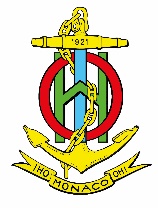 7
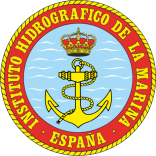 OTHERS SUBJECTS
- NAVAREA II- Capacity Building (CB).- Charting.
15th Conference of EAtHC, Lagos, Nigeria, 17 – 19 October 2018
[Speaker Notes: NAVAREA II
The Coordination of the dissemination of information on maritime security in the NAVARIA II is the subject of a specific report.
Capacity Building (CB)
France, the coordinator of Capacity Building has participated in two meetings of the CB SubCommittee. The development and monitoring of the annual programmes and the review of the strategy in this area has been a main focus of both meetings.
Charting
The purpose of IHO C-55 is to provide base data for governments and supporting international organizations as they consider the best means by which to implement responsibilities set out in Chapter V, Regulation 9, of the Safety of Life at Sea (SOLAS) Convention.
 
That publication identifies three core capabilities: Hydrographic Surveying, Nautical Charting and Provision of Maritime Safety Information (MSI). It is requested that you update your data and submit to the IHO Secretariat.
 
The progress of coverage with modern surveys is slow in a large part of the region. Remember to Coastal States to identify the surveys done by other organizations in waters under their jurisdiction and to communicate the results to the charting authorities, for the benefit of all mariners.
 
The progress of international charting coverage in the region G is correct, and will be address in a specific report. 
 
By Circular Letter 19/2018, was adopted the RESOLUTION ON THE ELIMINATION OF OVERLAPPING ENC DATA IN AREAS OF DEMONSTRABLE RISK TO THE SAFETY OF NAVIGATION.]
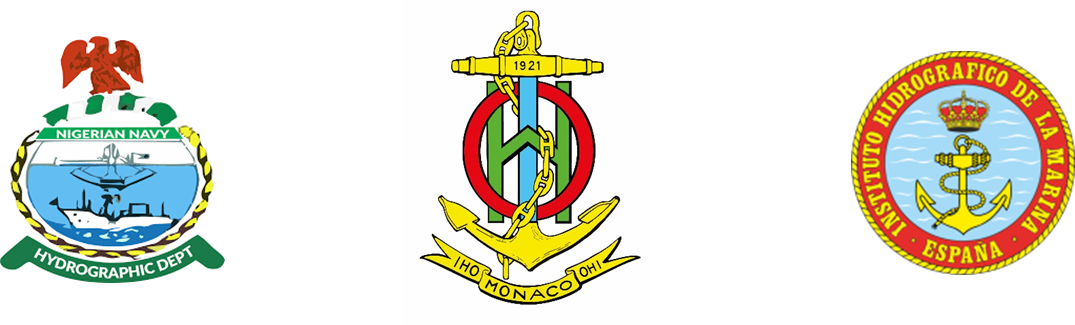 -  Note this report. - Make additions as may be necessary. - Take any other action as deemed appropriate.
Conclusion – Actions for EAtHC
15th Conference of EAtHC, Lagos, Nigeria, 17 – 19 October 2018
[Speaker Notes: Members, associates members and observers EAtHC are invited to:

 - Note this report;
- Make additions as may be necessary;
 - Take any other action as deemed appropriate.]